Polo Tecnico Professionale


Professioni Vita
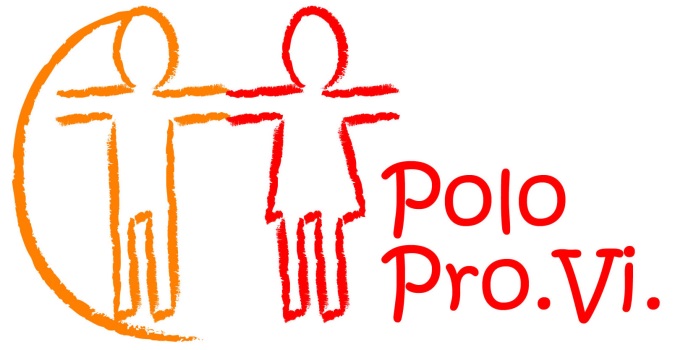 Proposta di percorsi formativi per Operatori Socio-Sanitari

Conferenza Regionale sul Sistema Educativo 
Genova – Magazzini del Cotone
8-9 Ottobre 2014
1
Premesse
PREMESSE
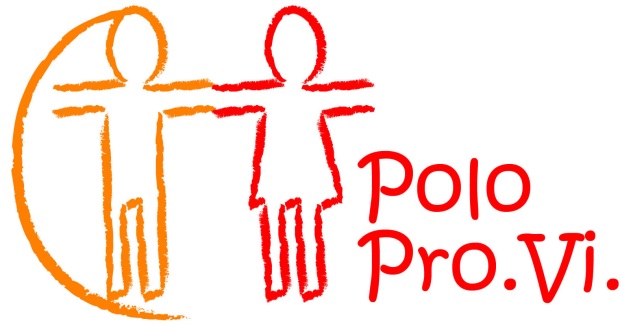 Pro.Vi. è un polo tecnico professionale indirizzato a sviluppare percorsi formativi nell’ambito delle Scienze della Vita.
E’ stato chiesto ai Poli di presentare in questa occasione proposte progettuali di attività formative che creino sinergie tra Scuola e mondo del lavoro per favorire l’inserimento professionale di giovani studenti.
Il polo Pro.Vi. ha individuato nell’attività di formazione per Operatori Socio-Sanitari un’area dove è possibile ed è necessario intervenire.
2
Qual è il problema?
Ridefinire un ruolo
La formazione attuale è limitata all’esercizio di funzioni e non allargata agli aspetti di relazione-educativi ri-autonomizzanti o almeno di mantenimento.
OSS  non solo protesi funzionale ma interfaccia con il complesso operativo
Qual è il problema?
Capacità di partecipare ai momenti di progettazione e di programmazione degli interventi (linguaggi comuni)
Consapevolezza della delicatezza del ruolo assunto al fine di sostenere una vita di qualità
Non vigilanza-contenimento, ma interazione, personalizzazione e mantenimento dell’identità del fruitore del servizio
Perché formare Operatori Socio-Sanitari
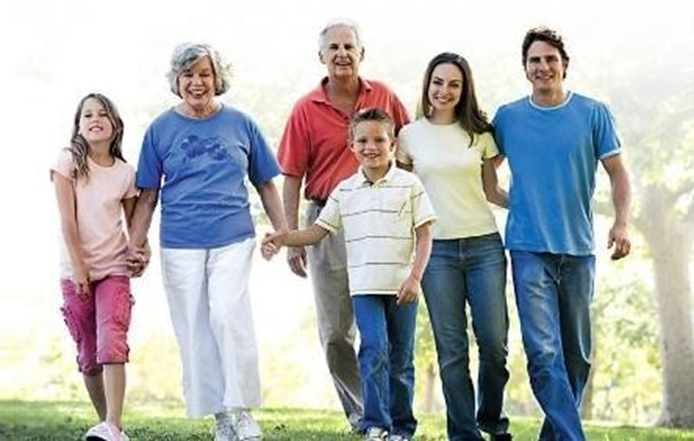 Le associazioni e le cooperative che partecipano al polo Pro.Vi. rappresentano una realtà che impiega nell’area ligure circa 2.000 addetti.
È un attività che è in continuo sviluppo, sia per la situazione demografica ligure (invecchiamento della popolazione), sia per l’aumento delle persone che necessitano assistenza (disabili)
C’è necessità di formare personale motivato, qualificato e abilitato per garantire la crescita della domanda e la sostituzione di uscite per pensionamenti.
5
Gli obiettivi della processo formativo
Costruire un percorso motivante, combinando attività di aula con tirocini attivi presso le strutture operative, e offrendo comunque buone prospettive di impiego.
Diffondere una cultura in cui essere OSS sia una scelta professionale motivata e non un’occupazione di ripiego.
Offrire la possibilità di percorsi professionali e opportunità di carriera orizzontali e verticali.
Formare partendo modelli organizzativi che funzionano e offrono servizi validi.
6
Cosa c’è da fare
Il punto di partenza è integrare i corsi di formazione professionale OSS offerti dagli Istituti di Istruzione Superiori con attività di tirocinio presso le strutture operative, dove necessario integrandoli con moduli più specialistici gestiti da altri enti di formazione.
La criticità maggiore è il riconoscimento formale di questo processo formativo: i corsi dovrebbero essere abilitanti o permettere l’accesso diretto ad un esame di abilitazione, valido almeno a livello regionale.
Le abilitazioni dovrebbero essere rapportate alle vere esigenze operative, permettendo, dove opportuno, aree di sovrapposizione di competenze (OSS, personale Medico, Paramedico).
7
Raccomandazioni finali
La formazione Sanitaria dovrebbe essere inserita nei piani di finanziamento regionale.


La necessità maggiore è di operare in un contesto normativo certo e stabile, costruito su esigenze reali e programmate sulla base del bisogno territoriale.
8
CONTATTI
Polo Tecnico Professionale


Professioni Vita
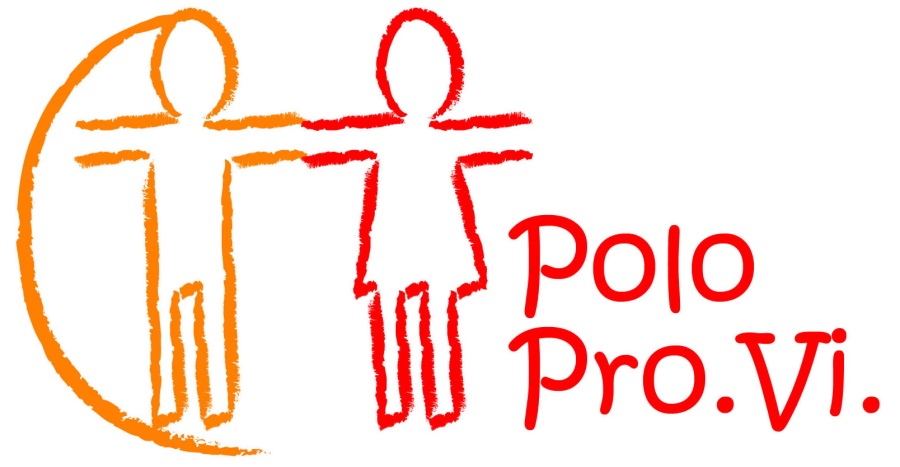 presso SI4LIFE scrl
Corso Podestà, 1
segreteria@poloprovi.it
9